立体几何初步  复习课
高一年级 数学
[Speaker Notes: 本PPT模板部分元素使用了幻灯片母版制作。如果需要修改，点击-视图-幻灯片母版-修改；完成后关闭编辑母版即可。]
立体几何是研究现实世界中物体的形状、大小与位置关系的数学分支
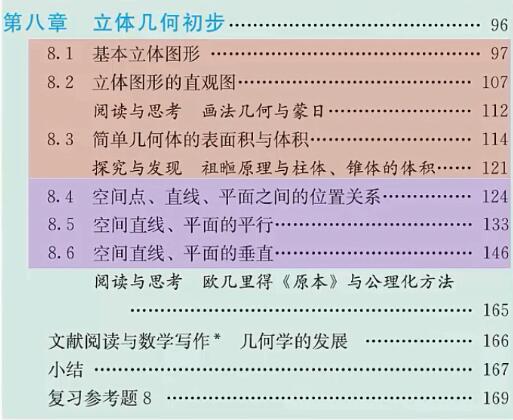 基本立体图形
对空间几何体的认识（柱、锥、台、球）
认识其结构特征
学习立体图形在平面中的直观图的表示
学习其表面积和体积计算
空间点、直线、平面之间的位置关系
对组成立体图形的几何元素之间位置关系的认识
空间点、直线、平面
空间直线、平面的平行和垂直
[Speaker Notes: 本PPT模板部分元素使用了幻灯片母版制作。如果需要修改，点击-视图-幻灯片母版-修改；完成后关闭编辑母版即可。]
认识结构特征、直观图
了解表面积和体积计算方法
抽象基本元素
点、直线、平面
整体观察
空间几何体
从简单到复杂
结合  长方体
直线与直线
直观认识
基本元素的位置关系
直线与平面
平面与平面
研究立体几何内容的基本思路
直线、平面的平行和垂直
重点研究判定和性质
[Speaker Notes: 本PPT模板部分元素使用了幻灯片母版制作。如果需要修改，点击-视图-幻灯片母版-修改；完成后关闭编辑母版即可。]
操作确认
直观感知
推理论证
转化
空间图形问题
学习立体几何的途径
度量计算
证图
算图
识图
画图
解决空间图形问题的重要思想方法
平面图形问题
[Speaker Notes: 本PPT模板部分元素使用了幻灯片母版制作。如果需要修改，点击-视图-幻灯片母版-修改；完成后关闭编辑母版即可。]
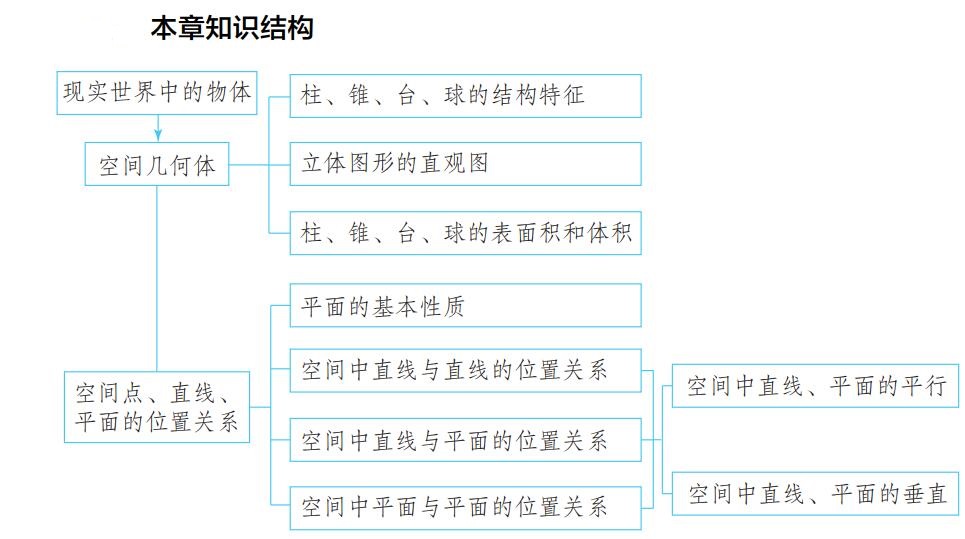 从整体到局部
从一般到特殊
[Speaker Notes: 本PPT模板部分元素使用了幻灯片母版制作。如果需要修改，点击-视图-幻灯片母版-修改；完成后关闭编辑母版即可。]
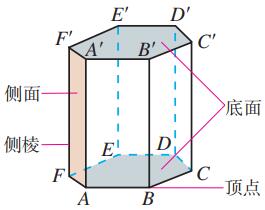 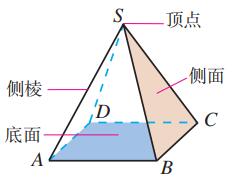 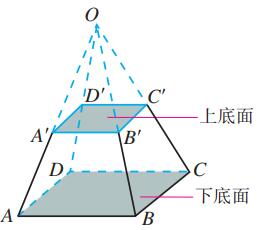 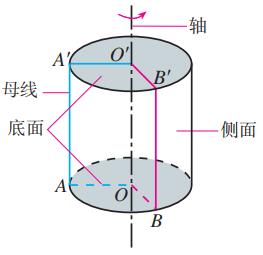 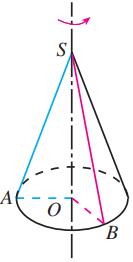 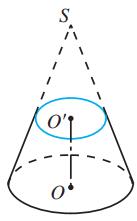 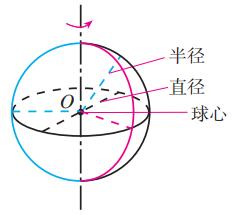 由简单几何体拼接而成、由简单几何体截去或挖去一部分而成
[Speaker Notes: 本PPT模板部分元素使用了幻灯片母版制作。如果需要修改，点击-视图-幻灯片母版-修改；完成后关闭编辑母版即可。]
例1  下列说法正确的是       （填序号）
（1）有两个面平行、其余各面都是四边形的几何体是棱柱；
（2）一个棱柱至少有五个面；
（3）用一个平面去截棱锥，底面和截面之间的部分叫棱台；
（4）棱台的各侧棱延长后交于一点；
（5）棱台的侧面是等腰梯形.
(2)(4)
√
√
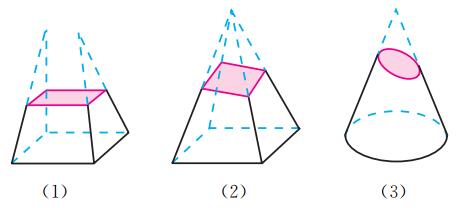 [Speaker Notes: 本PPT模板部分元素使用了幻灯片母版制作。如果需要修改，点击-视图-幻灯片母版-修改；完成后关闭编辑母版即可。]
用斜二测画法画直观图：
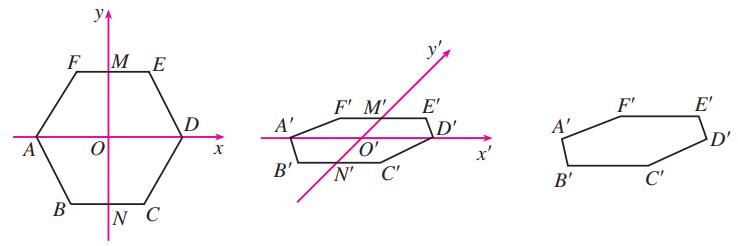 [Speaker Notes: 本PPT模板部分元素使用了幻灯片母版制作。如果需要修改，点击-视图-幻灯片母版-修改；完成后关闭编辑母版即可。]
用斜二测画法画直观图：
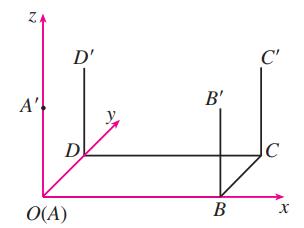 [Speaker Notes: 本PPT模板部分元素使用了幻灯片母版制作。如果需要修改，点击-视图-幻灯片母版-修改；完成后关闭编辑母版即可。]
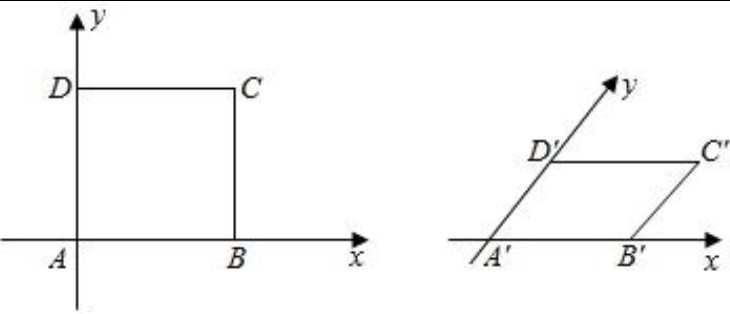 [Speaker Notes: 本PPT模板部分元素使用了幻灯片母版制作。如果需要修改，点击-视图-幻灯片母版-修改；完成后关闭编辑母版即可。]
例2
（2）已知一个水平放置的平面图形，利用斜二测画法得到它的直观图是一个底角为45°，腰长和上底长均为1的等腰梯形，则原平面图形的面积为       .
解：因为原平面图形的直观图是一个底角为45°，腰长和上底长均为1的等腰梯形，
[Speaker Notes: 本PPT模板部分元素使用了幻灯片母版制作。如果需要修改，点击-视图-幻灯片母版-修改；完成后关闭编辑母版即可。]
[Speaker Notes: 本PPT模板部分元素使用了幻灯片母版制作。如果需要修改，点击-视图-幻灯片母版-修改；完成后关闭编辑母版即可。]
[Speaker Notes: 本PPT模板部分元素使用了幻灯片母版制作。如果需要修改，点击-视图-幻灯片母版-修改；完成后关闭编辑母版即可。]
[Speaker Notes: 本PPT模板部分元素使用了幻灯片母版制作。如果需要修改，点击-视图-幻灯片母版-修改；完成后关闭编辑母版即可。]
例3 圆柱形容器内盛有高度为8cm的水，若放入三个相同的球（球的半径与圆柱的底面半径相同）后，水恰好淹没最上面的球（如右图所示），则球的半径是       cm.
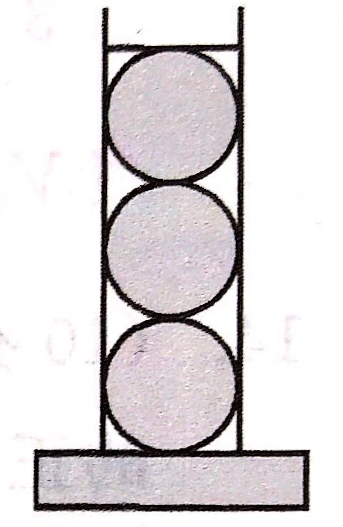 [Speaker Notes: 本PPT模板部分元素使用了幻灯片母版制作。如果需要修改，点击-视图-幻灯片母版-修改；完成后关闭编辑母版即可。]
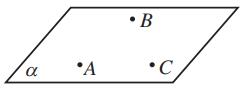 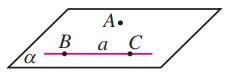 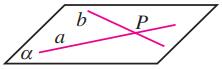 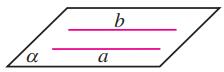 [Speaker Notes: 本PPT模板部分元素使用了幻灯片母版制作。如果需要修改，点击-视图-幻灯片母版-修改；完成后关闭编辑母版即可。]
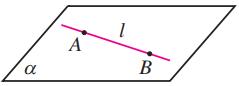 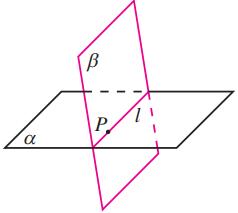 [Speaker Notes: 本PPT模板部分元素使用了幻灯片母版制作。如果需要修改，点击-视图-幻灯片母版-修改；完成后关闭编辑母版即可。]
基本事实4 平行于同一条直线的两条直线平行.
（空间中平行线的传递性）
空间中 “垂直于同一条直线的两条直线平行”是不一定成立的！
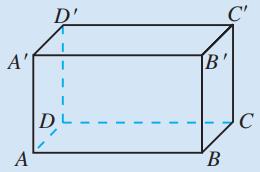 长方体在研究
空间直线、平面之间的
位置关系时的重要作用
[Speaker Notes: 本PPT模板部分元素使用了幻灯片母版制作。如果需要修改，点击-视图-幻灯片母版-修改；完成后关闭编辑母版即可。]
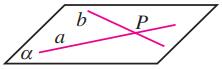 线线垂直：共面垂直、异面垂直
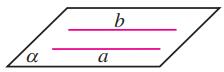 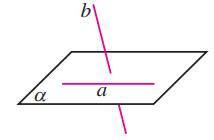 [Speaker Notes: 本PPT模板部分元素使用了幻灯片母版制作。如果需要修改，点击-视图-幻灯片母版-修改；完成后关闭编辑母版即可。]
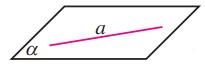 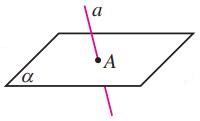 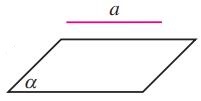 [Speaker Notes: 本PPT模板部分元素使用了幻灯片母版制作。如果需要修改，点击-视图-幻灯片母版-修改；完成后关闭编辑母版即可。]
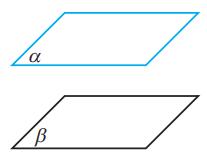 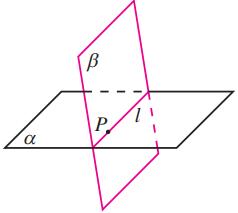 [Speaker Notes: 本PPT模板部分元素使用了幻灯片母版制作。如果需要修改，点击-视图-幻灯片母版-修改；完成后关闭编辑母版即可。]
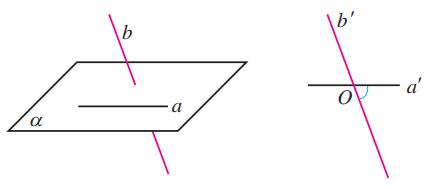 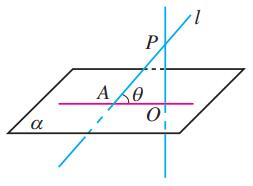 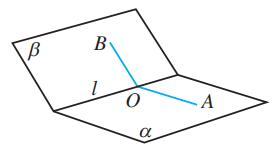 [Speaker Notes: 本PPT模板部分元素使用了幻灯片母版制作。如果需要修改，点击-视图-幻灯片母版-修改；完成后关闭编辑母版即可。]
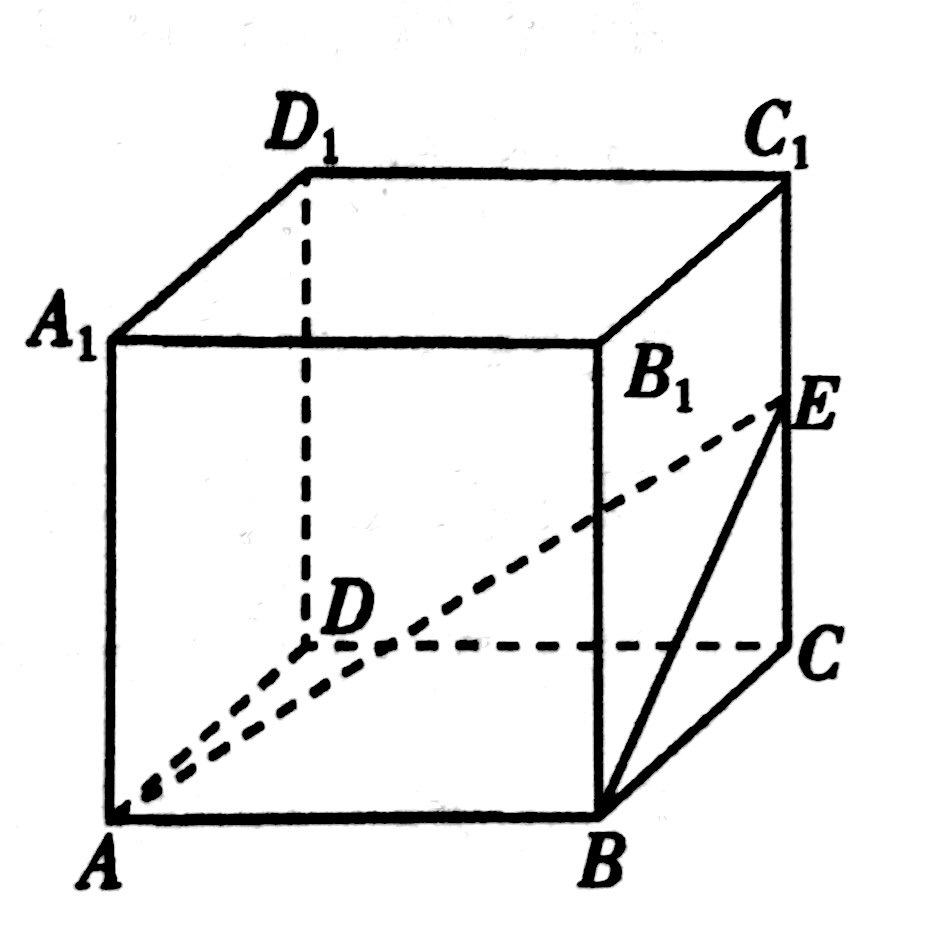 [Speaker Notes: 本PPT模板部分元素使用了幻灯片母版制作。如果需要修改，点击-视图-幻灯片母版-修改；完成后关闭编辑母版即可。]
直线与直线
位置关系
直线与平面
位置关系
研究直线、平面的位置关系的一般思路：
由简单到复杂、由易到难
平面与平面
位置关系
[Speaker Notes: 本PPT模板部分元素使用了幻灯片母版制作。如果需要修改，点击-视图-幻灯片母版-修改；完成后关闭编辑母版即可。]
直线与平面平行的判定定理：
如果平面外一条直线与此平面内的一条直线平行，那么该直线与此平面平行.
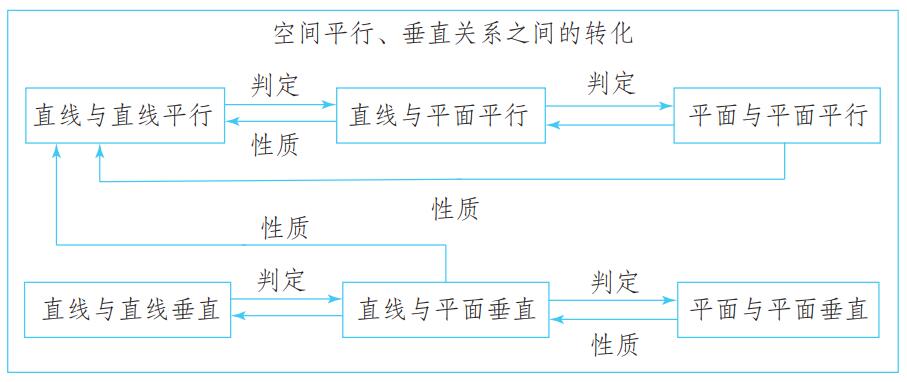 [Speaker Notes: 本PPT模板部分元素使用了幻灯片母版制作。如果需要修改，点击-视图-幻灯片母版-修改；完成后关闭编辑母版即可。]
平面与平面平行的判定定理：
如果一个平面内的两条相交直线与另一个平面平行，那么这两个平面平行.
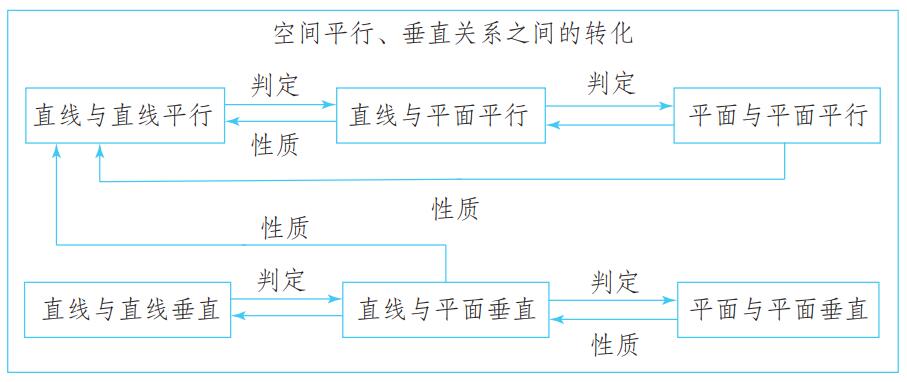 [Speaker Notes: 本PPT模板部分元素使用了幻灯片母版制作。如果需要修改，点击-视图-幻灯片母版-修改；完成后关闭编辑母版即可。]
两个平面平行的性质定理：
两个平面平行，如果另一个平面与这两个平面相交，那么两条交线平行.
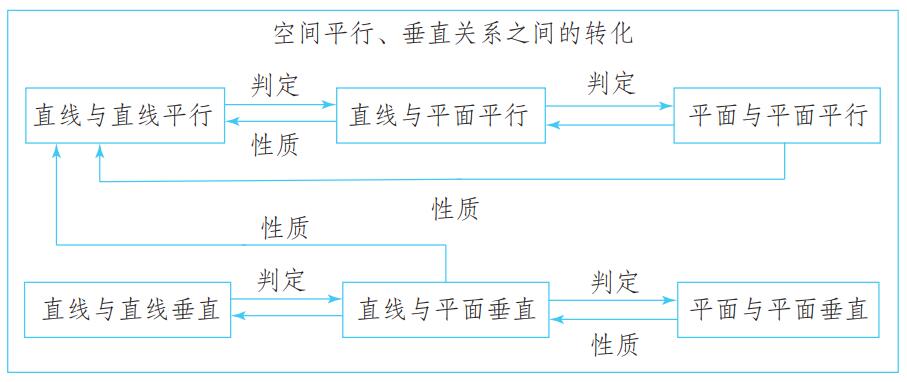 [Speaker Notes: 本PPT模板部分元素使用了幻灯片母版制作。如果需要修改，点击-视图-幻灯片母版-修改；完成后关闭编辑母版即可。]
直线与平面平行的性质定理：
一条直线与一个平面平行，如果过该直线的平面与此平面相交，那么该直线与交线平行.
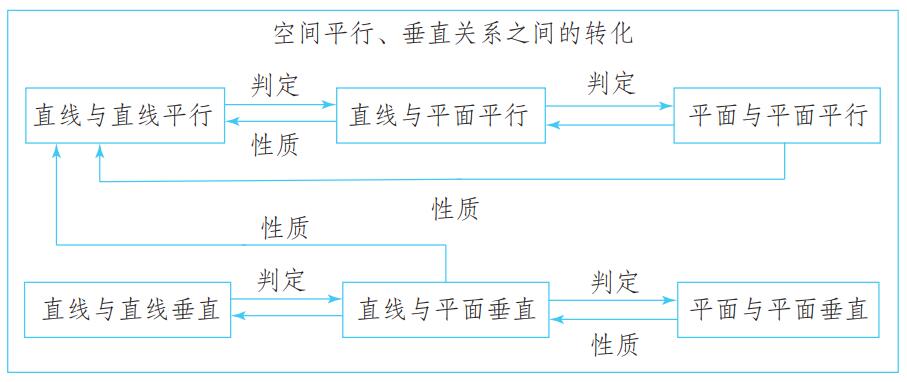 [Speaker Notes: 本PPT模板部分元素使用了幻灯片母版制作。如果需要修改，点击-视图-幻灯片母版-修改；完成后关闭编辑母版即可。]
直线与平面垂直的判定定理：
如果一条直线与一个平面内的两条相交直线垂直，那么该直线与此平面垂直.
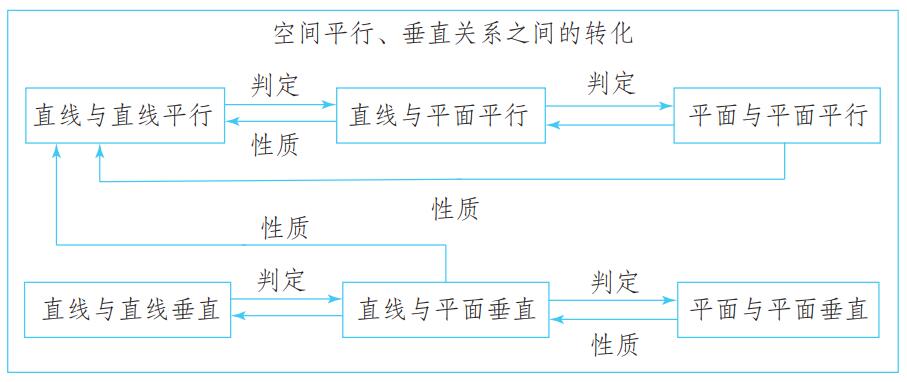 [Speaker Notes: 本PPT模板部分元素使用了幻灯片母版制作。如果需要修改，点击-视图-幻灯片母版-修改；完成后关闭编辑母版即可。]
平面与平面垂直的判定定理：
如果一个平面过另一个平面的垂线，那么这两个平面垂直.
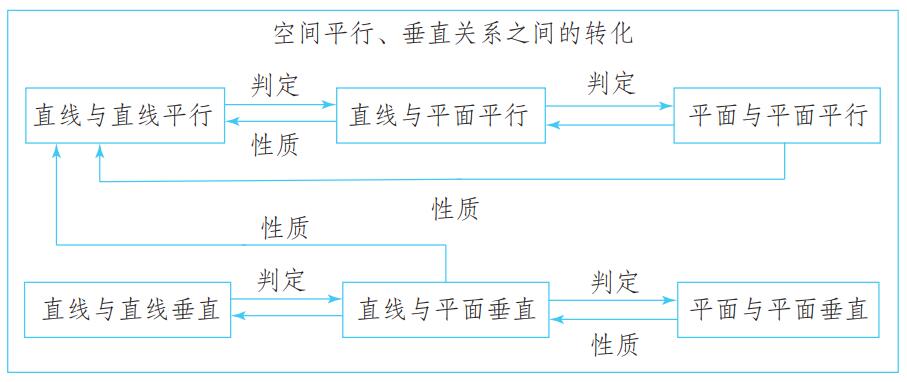 [Speaker Notes: 本PPT模板部分元素使用了幻灯片母版制作。如果需要修改，点击-视图-幻灯片母版-修改；完成后关闭编辑母版即可。]
平面与平面垂直的性质定理：
两个平面垂直，如果一个平面内有一直线垂直于这两个平面的交线，那么这条直线与另一个平面垂直.
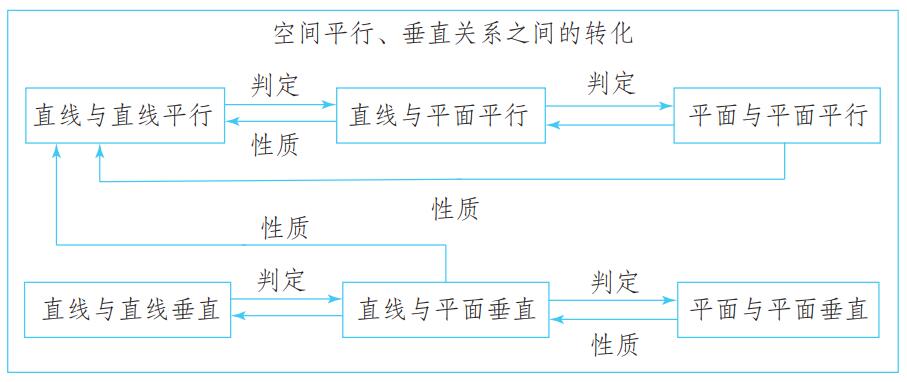 [Speaker Notes: 本PPT模板部分元素使用了幻灯片母版制作。如果需要修改，点击-视图-幻灯片母版-修改；完成后关闭编辑母版即可。]
直线与平面垂直的性质定理：
垂直于同一个平面的两条直线平行.
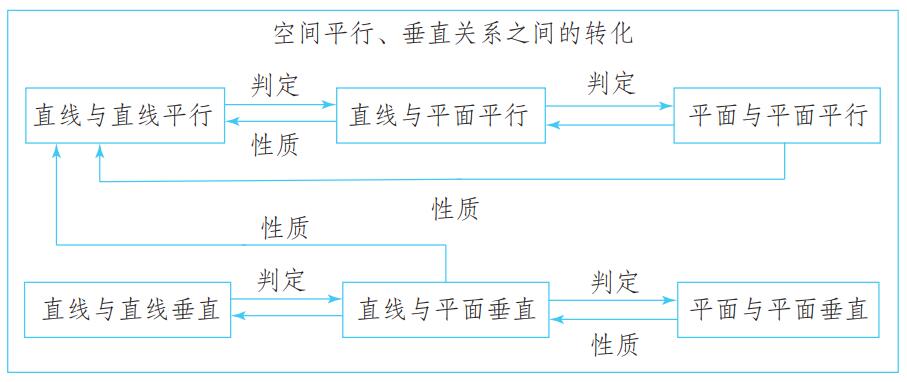 [Speaker Notes: 本PPT模板部分元素使用了幻灯片母版制作。如果需要修改，点击-视图-幻灯片母版-修改；完成后关闭编辑母版即可。]
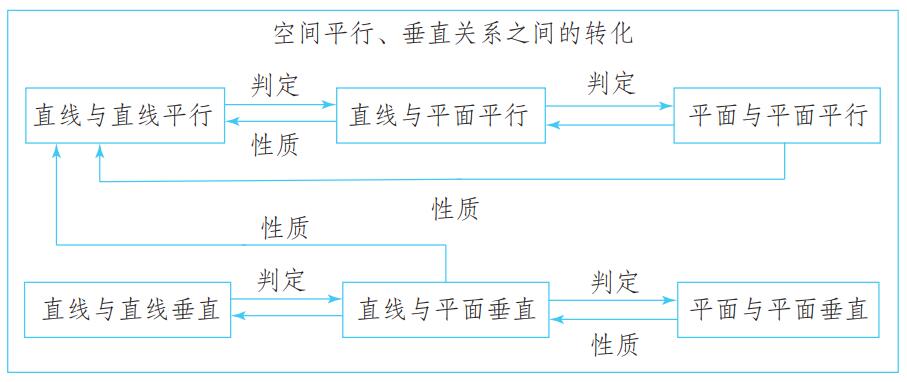 定义
[Speaker Notes: 本PPT模板部分元素使用了幻灯片母版制作。如果需要修改，点击-视图-幻灯片母版-修改；完成后关闭编辑母版即可。]
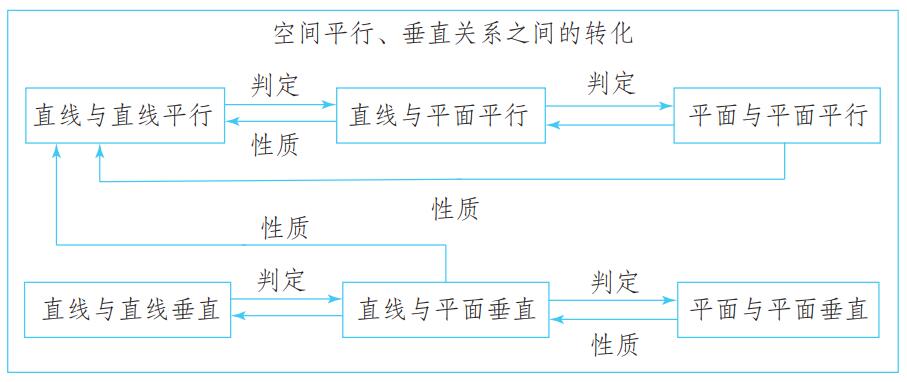 [Speaker Notes: 本PPT模板部分元素使用了幻灯片母版制作。如果需要修改，点击-视图-幻灯片母版-修改；完成后关闭编辑母版即可。]
[Speaker Notes: 本PPT模板部分元素使用了幻灯片母版制作。如果需要修改，点击-视图-幻灯片母版-修改；完成后关闭编辑母版即可。]
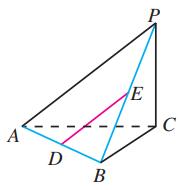 （平面几何知识）
（线面平行的判定）
[Speaker Notes: 本PPT模板部分元素使用了幻灯片母版制作。如果需要修改，点击-视图-幻灯片母版-修改；完成后关闭编辑母版即可。]
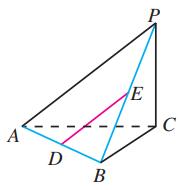 （线面垂直的定义）
（线面垂直的判定）
（线面垂直的定义）
[Speaker Notes: 本PPT模板部分元素使用了幻灯片母版制作。如果需要修改，点击-视图-幻灯片母版-修改；完成后关闭编辑母版即可。]
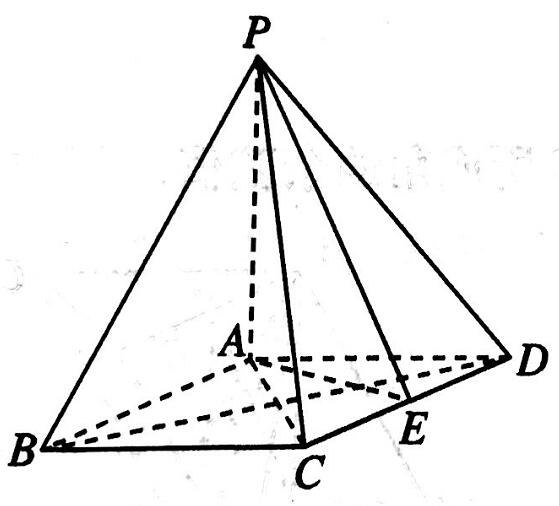 [Speaker Notes: 本PPT模板部分元素使用了幻灯片母版制作。如果需要修改，点击-视图-幻灯片母版-修改；完成后关闭编辑母版即可。]
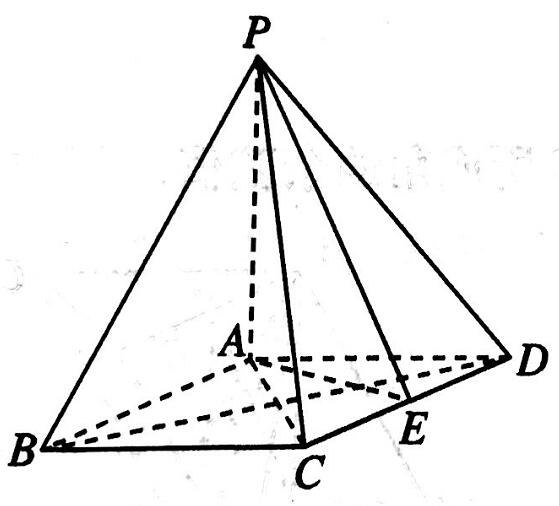 （线面垂直的定义）
（平面几何知识）
（线面垂直的判定）
[Speaker Notes: 本PPT模板部分元素使用了幻灯片母版制作。如果需要修改，点击-视图-幻灯片母版-修改；完成后关闭编辑母版即可。]
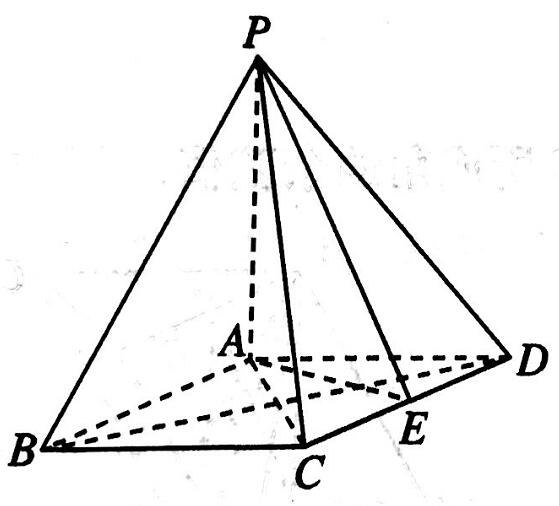 （线面垂直的定义）
（平面几何知识）
（线面垂直的判定）
（面面垂直的判定）
[Speaker Notes: 本PPT模板部分元素使用了幻灯片母版制作。如果需要修改，点击-视图-幻灯片母版-修改；完成后关闭编辑母版即可。]
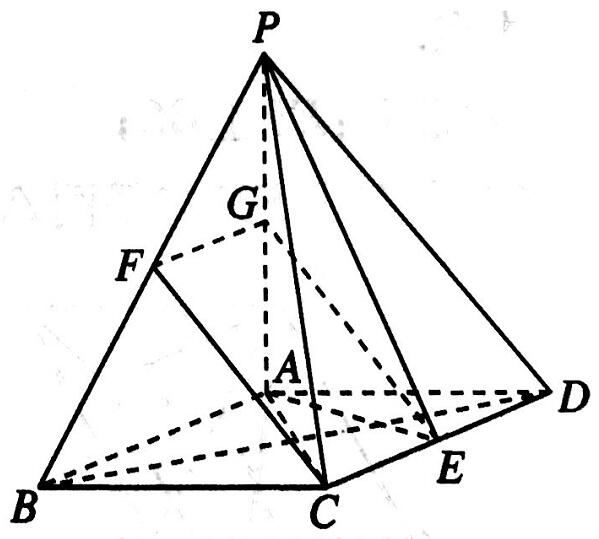 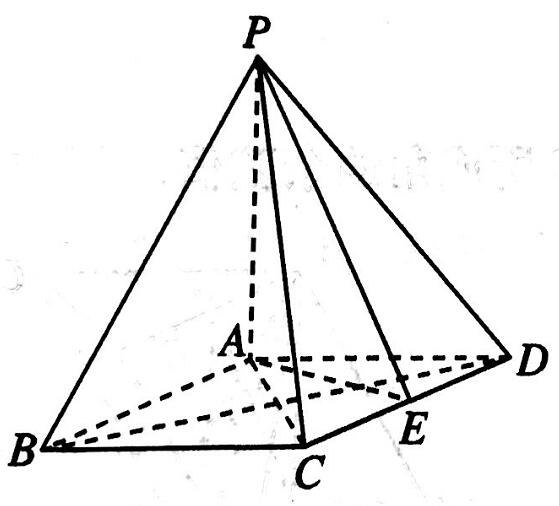 （平面几何知识）
（线面平行的判定）
[Speaker Notes: 本PPT模板部分元素使用了幻灯片母版制作。如果需要修改，点击-视图-幻灯片母版-修改；完成后关闭编辑母版即可。]
教材第169-171页复习参考题8
[Speaker Notes: 本PPT模板部分元素使用了幻灯片母版制作。如果需要修改，点击-视图-幻灯片母版-修改；完成后关闭编辑母版即可。]
谢谢！
[Speaker Notes: 本PPT模板部分元素使用了幻灯片母版制作。如果需要修改，点击-视图-幻灯片母版-修改；完成后关闭编辑母版即可。]